（オ）事業概要スライド
令和６年度プラスチック等資源循環システム構築実証事業　事業概要（代替素材・リサイクル・代替ジェット燃料・廃油リサイクル）
自身の応募する事業内容のみ黒字にして残し、
その他は削除してください。
事業名は「○○○実証事業」となるよう定めてください。
○○実証事業
事業名
○○○○○(株式会社、大学など名称)
代表事業者
自身の応募する事業年数に合わせて選択し、
その他は削除してください。
令和６（～８）年度（単年度事業・複数年度事業）
実施年度
【本資料の作成にあたって】

本資料は審査に当り評価を実施するための重要な資料となりますので、各注意事項を熟読のうえ作成を行って下さい。
ヒアリング審査を行う際には、本資料を用いてご説明いただきます。文字サイズ（基本は14pt以上）等に注意してください。
説明にあたっては可能な限り定量的な説明を行ってください。
枠線については、必要に応じて適宜変更を行い、表や行の追加・削除等を行ってください。

赤字や記載例は資料作成のための補足説明になりますので、提出時には必ず削除してください。
1
1. 事業概要
・申請書の内容を基に、図面や写真、イメージ図、表やフロー等を用いて、「2. 実証内容（技術的課題と解決手法）」とも関連付けて、技術実証内容や達成目標等を分かりやすく平易な表現で記載してください。　（3スライド以内)
・代替素材事業・代替ジェット燃料事業の主な記載内容は、
　　代替しようとする素材（化石由来プラスチック、化石由来ジェット燃料）
　　代替する素材
　　代替するための技術的な課題
　　代替するために必要な技術（本実証の対象技術）
　　代替製品（代替素材の含有比率）
　など。
・リサイクル事業・廃油リサイクル事業の主な記載内容は、
　　リサイクルする原材料（プラスチック、廃油）
　　現状の技術的課題（リサイクルが困難な技術的理由など）
　　リサイクルに必要な技術（本実証の対象技術）とその実証要素
　　リサイクル製品
　など。
2
2. 実証内容（技術的課題と解決手法）
実証項目ごとに、技術的課題、担当事業者、対応策（実施内容）、達成指標（数値目標など）を記載してください。　（2スライド以内)
項目ごとの記載内容
①実証項目　　　　｜実証項目を簡潔にまとめて記載してください。
②技術的課題　　 ｜各実証項目の技術的課題（現状で達成できていないこと、その理由など）を具体的に記載してください。
③担当事業者 　　｜代表事業者、代表事業者の外注先、共同事業者を記載してください。
④対応策（実施内容） ｜各実証項目の技術的課題に対する当該年度の実施内容を具体的に記載してください。(不要年度は削除すること。)
⑤達成指標        ｜各実証項目の当該年度の達成指標（数値目標など）を具体的に記載してください。
3
3.実施スケジュール
・実施スケジュールについて、「2. 実証内容（技術的課題と解決手法）」の各実証項目の実施時期（月）が分かるように記載してください。　（2スライド以内)　
・「実証項目」欄には実証要素が分かるように記載してください。
①　R６年度の実施スケジュール
交付決定
提出締切（3/10）
②　R７年度の実施スケジュール（単年度事業の場合は不要）
交付決定
提出締切（3/10）
②　R８年度の実施スケジュール（単年度／2ヶ年度事業の場合は不要）
提出締切（3/10）
4
4. 実施体制・経費
・実証内容を基に、事業の実施体制（役割）、及び経費を記載してください（1スライド以内）
・外注先数、共同事業者数、事業年数に合わせて表の調整を行ってください。
①　実施体制と経費
（千円）
※外注先が複数ある場合にはそれぞれ行を分けて記載すること。
※共同事業者が複数ある場合にはそれぞれ行を分けて記載すること。
・本実証で導入（使用）する設備の規模と、実装時（実プラント）の設備規模を比較し、
　実証規模の妥当性について理由、根拠を具体的に記載してください。
・実証を予定している場所に関する情報（住所、特記事項等）を記載してください。
②　実証設備の規模
5
・ライフサイクルでのCO2削減効果の評価について、応募申請時点の検討状況を記載ください。 
　（条件設定は、下記の例のように現状（化石由来プラスチック）と実証技術（代替製品）の実装後のライフサイクルフロー図を示してください。）（2スライド以内）
・本スライド6-9は例を示しております。自身の応募する事業内容で作成してください。
5.CO2削減効果
＜ライフサイクルでのCO2削減効果＞
①　条件設定
＜機能単位＞　（例）食品容器
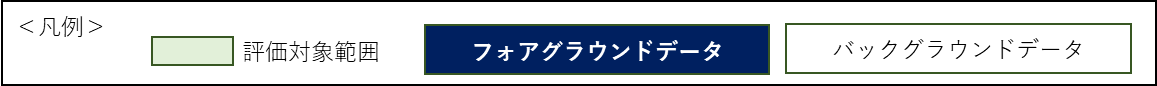 ＜評価対象製品：食品容器（ ●●［代替素材］）＞
※評価対象製品と比較対象製品で同一の工程と想定されるため、評価対象外とする。
（例）
植物資源Aの栽培、物質B製造
[米国・ブラジル]
焼却
[日本]
物質D製造
[日本]
物質C製造
[米国]
回収
輸送
輸送
輸送
流通
[日本]
使用
[日本]
製品製造
[日本]
重合
[日本]
輸送
リサイクル
[日本]
植物資源Eの栽培、物質B製造
[インド]
回収
物質F製造
[インド]
輸送
輸送
※評価対象製品と比較対象製品で同一の工程と想定されるため、評価対象外とする。
（例）
原材料調達・生産
生産
流通
使用
廃棄・リサイクル
＜ベースライン：食品容器（ポリプロピレン製）＞
原油採掘、
粗原料製造
物質D製造
[日本]
輸送
輸送
輸送
物質C製造
焼却
[日本]
回収
製品製造
[日本]
流通
[日本]
使用
[日本]
重合
[日本]
輸送
原油採掘、
粗原料製造
輸送
輸送
物質F製造
リサイクル
[日本]
回収
生産
流通
使用
廃棄・リサイクル
原材料調達・生産
6
・ライフサイクルでのCO2削減効果の評価について、応募申請時点の検討状況を記載ください。 
　（条件設定は、下記の例のように現状（処理・処分）と実証技術（リサイクル）の実装後のライフサイクルフロー図を示してください。）（2スライド以内）
・本スライド6-9は例を示しております。自身の応募する事業内容で作成してください。
5.CO2削減効果
＜ライフサイクルでのCO2削減効果＞
①　条件設定
＜機能単位＞　多層フィルム
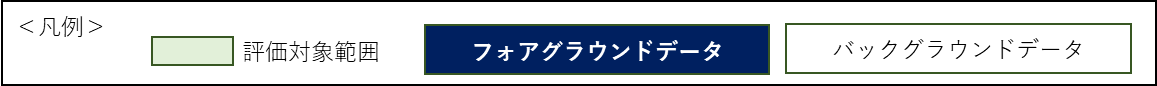 ＜評価対象製品：ポリエチレンフィルム＞
（例）
焼却・埋立処分
（1,000 t／年）
原材料回収・調達
（一般廃棄物、
産業廃棄物）
（10,000 t／年）
分別
選別
輸送
流通
[日本]
使用
[日本]
新規リサイクル
（9,000t／年）
輸送
製品製造
輸送
原油採掘
樹脂製造
（1,000 t／年）
輸送
（例）
焼却・埋立処分
（9,000 t／年）
原材料回収・調達、処理
リサイクル・再製品化
流通
使用
輸送
＜ベースライン：焼却・埋立・一部リサイクル＞
原材料回収・調達
（一般廃棄物、
産業廃棄物）
（10,000 t／年）
分別
選別
流通
[日本]
使用
[日本]
一部リサイクル
（1,000t／年）
輸送
輸送
輸送
製品製造
原油採掘
樹脂製造
（9,000 t／年）
輸送
リサイクル・再製品化
流通
使用
原材料回収・調達、処理・処分
7
・ライフサイクルでのCO2削減効果の評価について、応募申請時点の検討状況を記載ください。 
　（条件設定は、下記の例のように現状（化石由来ジェット燃料）と実証技術（代替製品）の実装後のライフサイクルフロー図を示してください。）（2スライド以内）
・本スライド6-9は例を示しております。自身の応募する事業内容で作成してください。
5.CO2削減効果
＜ライフサイクルでのCO2削減効果＞
①　条件設定
＜機能単位＞　ジェット燃料
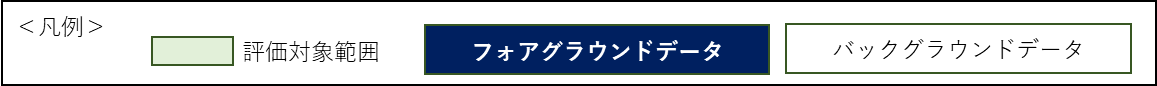 ＜評価対象製品：ジェット燃料（代替素材）＞
（例）
焼却・埋立処分
（1,000 t／年）
原材料回収・調達
（一般廃棄物、
産業廃棄物等）
（10,000 t／年）
使用
[日本]
新規原料
（9,000 t／年）
分別
選別
流通
[日本]
輸送
製品製造
輸送
輸送
（例）
原油採掘
原料製造
（1,000 t／年）
輸送
＜ベースライン：ジェット燃料（化石由来）＞
原材料回収・調達
（一般廃棄物、
産業廃棄物等）
（10,000 t／年）
焼却・埋立処分
（10,000t／年）
輸送
原油採掘
原料製造
（9,000 t／年）
流通
[日本]
使用
[日本]
流通
リサイクル・再製品化
輸送
製品製造
原材料回収・調達、処理
使用
流通
リサイクル・再製品化
使用
原材料回収・調達、処理・処分
8
・ライフサイクルでのCO2削減効果の評価について、応募申請時点の検討状況を記載ください。 
　（条件設定は、下記の例のように現状（処理・処分）と実証技術（リサイクル）の実装後のライフサイクルフロー図を示してください。）（2スライド以内）
・本スライド6-9は例を示しております。自身の応募する事業内容で作成してください。
5.CO2削減効果
＜ライフサイクルでのCO2削減効果＞
①　条件設定
＜機能単位＞　潤滑油
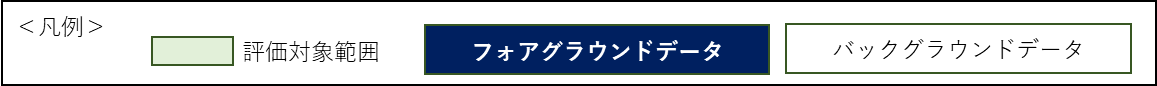 ＜評価対象製品：潤滑油＞
（例）
焼却・埋立処分
（1,000 t／年）
原材料回収・調達
（一般廃棄物、
産業廃棄物）
（10,000 t／年）
新規リサイクル
（原料化）
（9,000 t／年）
流通
[日本]
使用
[日本]
分別
選別
輸送
製品製造
輸送
輸送
（例）
焼却・埋立処分
（9,000t／年）
輸送
原油採掘
原料製造
（1,000 t／年）
輸送
原材料回収・調達
（一般廃棄物、
産業廃棄物）
（10,000 t／年）
＜ベースライン：焼却・埋立・一部リサイクル＞
一部リサイクル
（原料化）
（1,000 t／年）
使用
[日本]
流通
[日本]
分別
選別
製品製造
輸送
流通
リサイクル・再製品化
原材料回収・調達、処理
使用
原油採掘
原料製造
（9,000 t／年）
輸送
輸送
輸送
流通
リサイクル・再製品化
使用
原材料回収・調達、処理・処分
9
5.CO2削減効果
・ライフサイクルでのCO2削減効果の評価について、応募申請時点の検討状況を記載ください。
　（1スライド以内）
＜ライフサイクルでのCO2削減効果＞
②　検討・評価の状況、結果
・ライフサイクルでのCO2削減効果の検討状況を記載ください。
（エネルギー起源／非エネルギー起源がわかるよう示してください。なお、当事業は国内のエネルギー起源CO2排出量の削減に資する事業が対象となります。社会実装時のエネルギー起源CO2排出量が削減される事業とすることが必要です。）
③　実証における検討予定
実証におけるLCAの精緻化や削減に向けてどのような取り組みを行うかを記載ください。
10
6. 社会実装の見込み
・スライド11-12は自身の応募する対象事業で選択して作成してください。本ページは対象事業①と③用です。
①　想定される用途、製品、販売先
今回の実証内容を活用する用途・製品と販売先（想定）を具体的に記載ください。
②　本事業（応募事業者）における製品の市場規模と本事業における代替素材の調達可能量、調達ルート
①の製品の市場規模とその根拠（供給・販売先）、応募事業者における代替素材の調達可能量と調達ルート（見込み）について記載ください。
③　現状の価格（代替対象素材と代替素材の比較）と事業化に向けた目標価格
11
代替対象素材と代替素材の現状の価格、代替素材の価格低減目標を示すとともに、目標を達成するためにどのように取り組むか、記載してください。
6. 社会実装の見込み
・スライド11-12は自身の応募する対象事業で選択して作成してください。本ページは対象事業②と④用です。
①　想定される用途、製品、販売先
今回の実証内容によりリサイクルされたマテリアルを活用する用途・製品と販売先（想定）を具体的に記載してください。
②　本事業（応募事業者）におけるリサイクル対象原料の調達可能量、調達ルートとリサイクルされた製品の市場規模
本事業（応募事業者）におけるリサイクルする材料の調達可能量と調達ルート（見込み）、①の製品の市場規模とその根拠（供給・販売先）について記載してください。
③　現状の処理・処分コストや販売価格と事業化に向けた目標価格（本実証におけるリサイクル手法の採否比較）
現状行われている処理・処分方法のコスト（処理費用、販売価格など）と、本実証によるリサイクル方法を採用した場合の価格低減目標（処理費用、販売価格）を示すとともに、目標を達成するためにどのように取り組むか、記載してください。
12